Data Science Committee Meeting
February 2022
Agenda
Co-Chair roles
Overview of QI Metrics for Web Portal and Data Spec 
Revisions made to data specification for version upgrade in 2021(v2.7)
Discussion with group to review adding /modifying existing data fields
Review technical suggestions to improve mapping
T1Dx Quality Improvement Metrics
Adults


A1c < 8% 
Median A1c  
CGM use  
BG Check X4  
Pump use  (Elective measure) 
6a) Depression Screening Eligibility 
6b) Depression Screening  
7a) CGM use at minimum 14 days in reporting month 
7b) Time in Range  
7c) Time in Hypoglycemia 
7d) Time in Severe Hypoglycemia 
8) ACE-I/ARBS prescription 
9) DKA events   
10) Statins prescription  
11) SDOH screening, using an appropriate tool, including Hunger Vital Sign
12) Provide consistent access to routine care  
13) Automated Insulin Delivery Use 
14) Eye exam  
15) Foot exam
Peds


A1c < 7% 
Median A1c  
CGM use  
BG Check X4  
Pump use  (Elective measure) 
6a) Depression Screening Eligibility 
6b) Depression Screening 
7a) CGM use at minimum 14 days in reporting month 
7b) Time in Range  
8)   Bolus 3X among pump  
9 ) DKA events  
10a) Peds to Adults Transition Plan Eligibility  
10b) Peds to Adults Transition Plan  
11) SDOH screening, using an appropriate tool, including Hunger Vital Sign
12)Provide consistent access to routine care  
13)Bolus 3X among MDI  
14) Bolus composite  
15) Review data patterns between visits  
16) Adjust insulin does at least once since the last clinic visit (initiated by family or clinic)  
17) Timing of insulin bolus (response of “At least several minutes before the meal” or “Immediately before the meal”) 
18) Automated Insulin Delivery Use
T1DX-QI
EMR
Database
Metrics on
QI Portal 
(Mapped sites)
Data Mapping
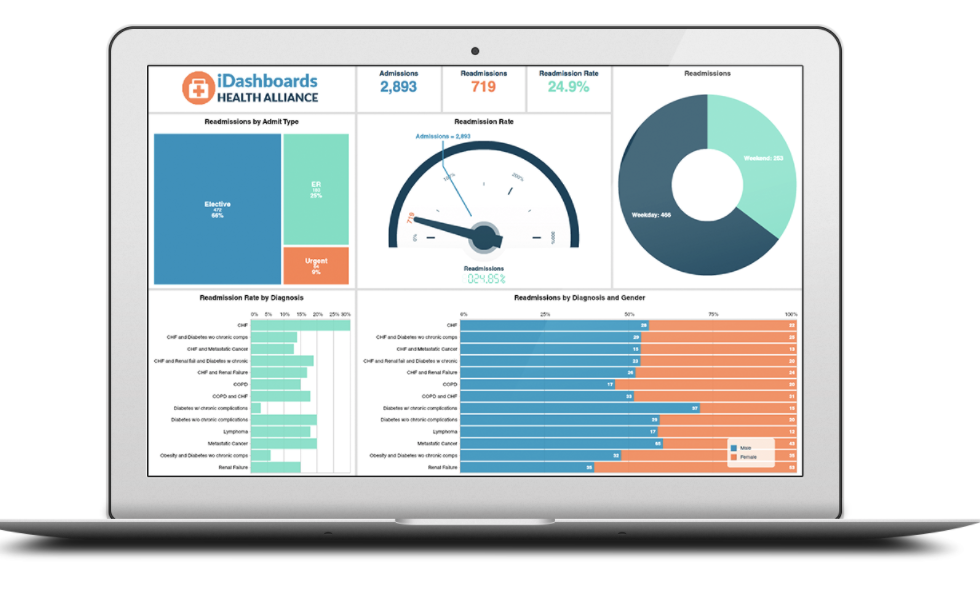 T1DX-QI
Data specification
Data Spec files:
Patient
Observations
Diabetes
Encounter
Provider
Conditions
Medications
+
Population Health Research
Overview: Revisions in Data Spec V2.7
Revisions in Data Spec V2.7
Endo encounters/visits
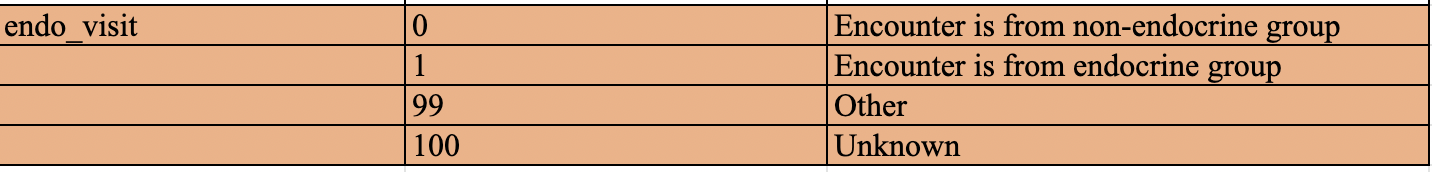 Note: Not receiving updates from any site
Revisions in Data Spec V2.7
2) Expand encounter class to include medication visits and lab visits
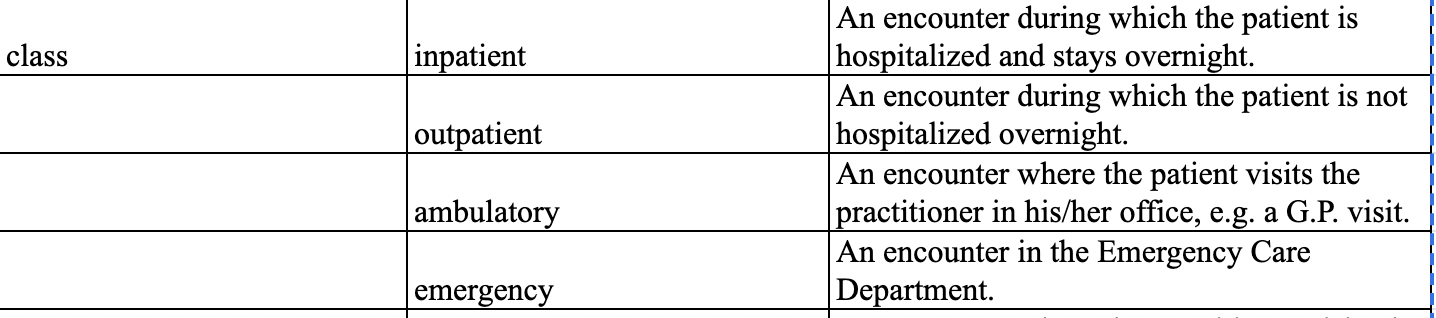 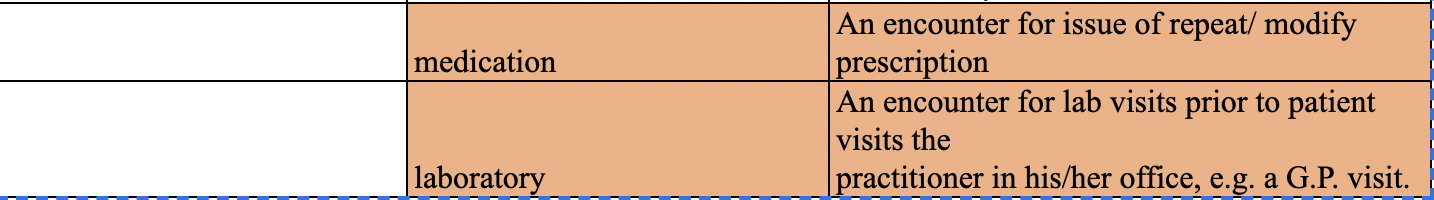 Note: Not receiving updates from most sites
Revisions in Data Spec V2.7
3) Expand questions on SDOH
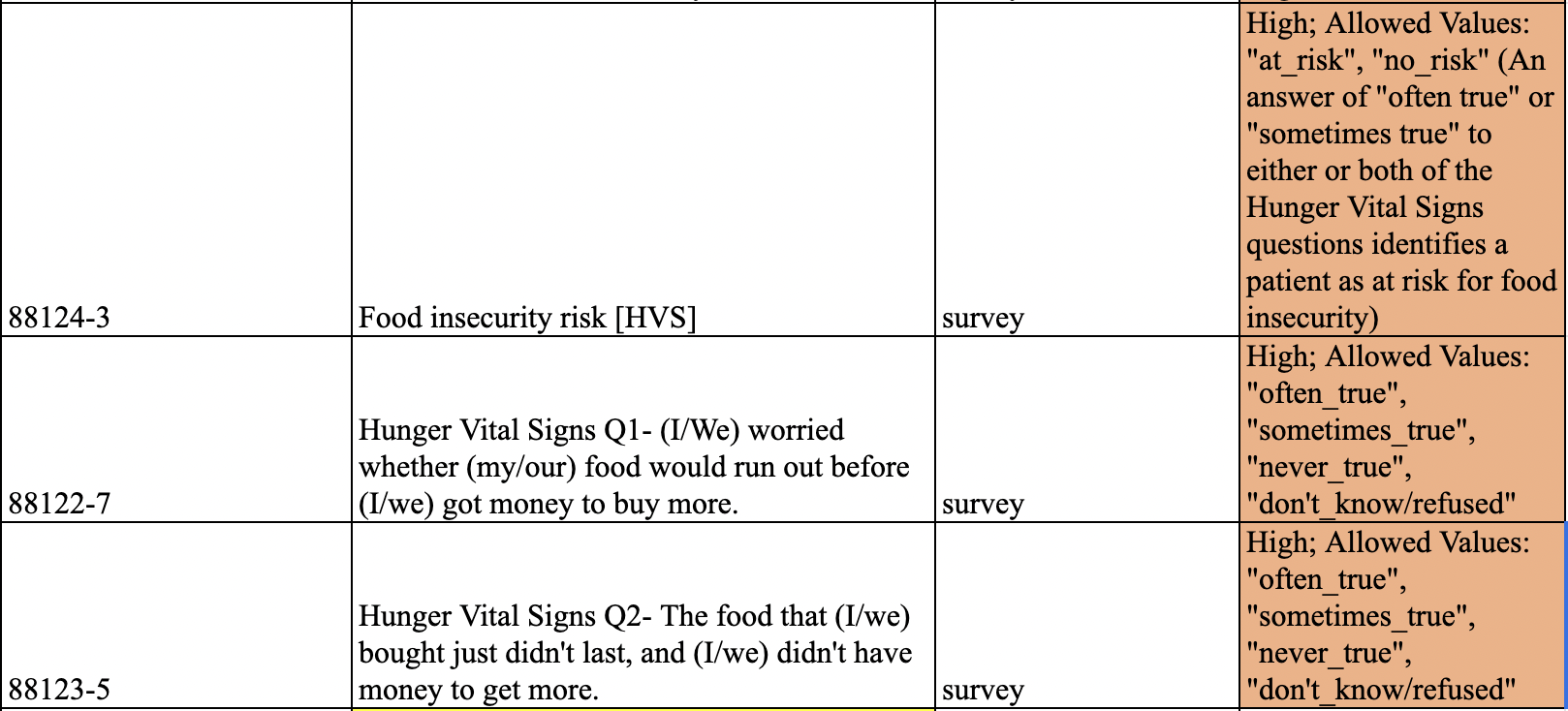 Note: Not receiving updates from most sites
Revisions in Data Spec V2.7
4) Add new columns to the medication file to capture prescription name, class
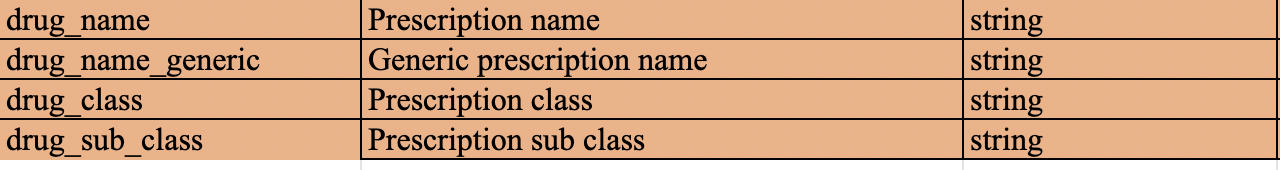 Note: Not receiving updates from most sites
Proposed updates for Data Spec V2.8
Updates for Version 2.8
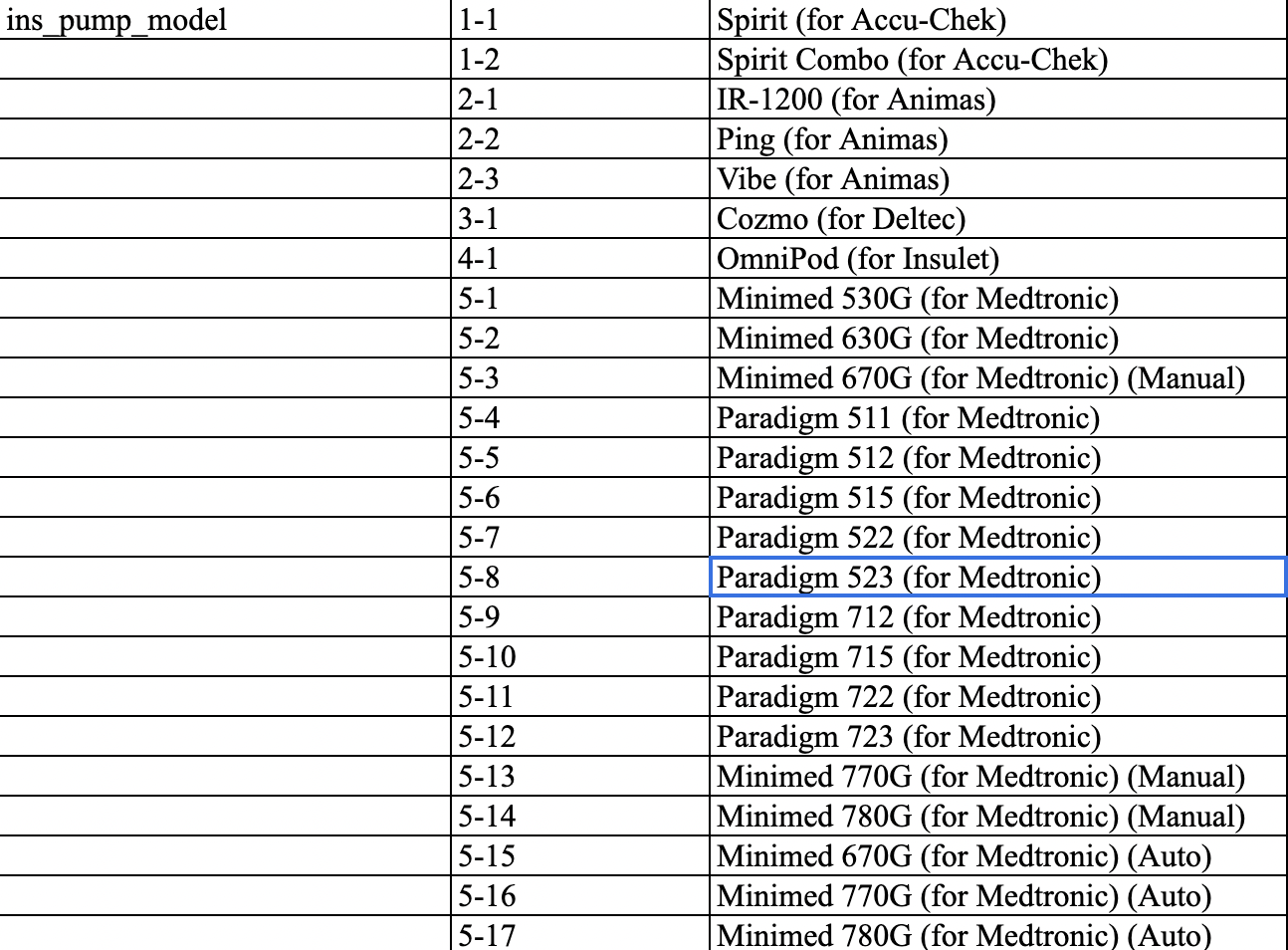 Add Omnipod 5 to insulin pump 
models
Updates for Version 2.8
SDOH – expand fields


Transportation
In the past 12 months, has lack of transportation kept you from medical appointments or from getting medications?
In the past 12 months, has lack of transportation kept you from meetings, work, or from getting things needed for daily living?
Has lack of transportation kept you from medical appointments, meetings, work, or from getting things needed for daily living? (LOINC code available: 93030-5)
Housing 
In the last 12 months, was there a time when you were not able to pay the mortgage or rent on time?
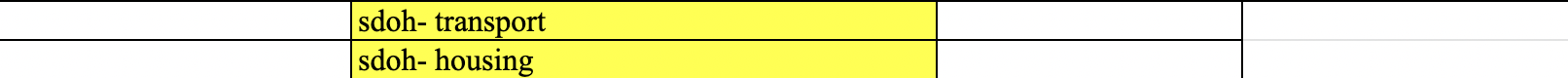 Updates for Version 2.8
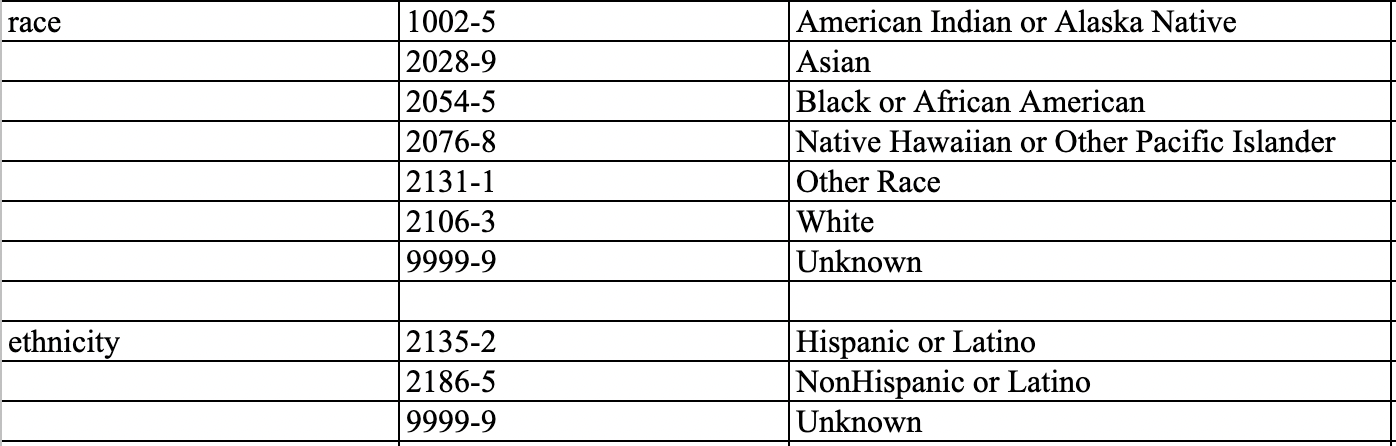 Race->Mixed-race option 




Gender-> Transgender male, Transgender female, Non-binary
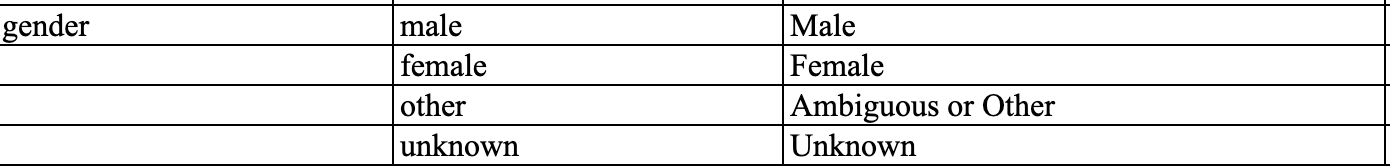 Updates for Version 2.8
Peds to Adults Transition Plan -> Are pediatric patients receiving  documented care plan 12-18m prior to expected transition?
Technical Improvements
Mapping against data models like PCORnet and OMOP 
Time to complete data mapping increases when sites submit PCORnet (Cincinnati, Michigan) and OMOP (Montefiore/Albert Einstein) files. Some of this is because Data Integration team needs to build scripts to automatically review these files the way we review files received according to our data specs.
Review fields for clarification
Encounter date (Enc file) versus effective date (Obs file) 
What is the difference between encounter date in the encounter file and effective date in the observation file? 
Now that encounter file has laboratory class, which encounter ID goes in the Obs file (for example, if patient completes A1c labs a week early, is it the encounter ID for the lab class encounter, or the ambulatory visit with a provider?)